Unit 4: What do you want?
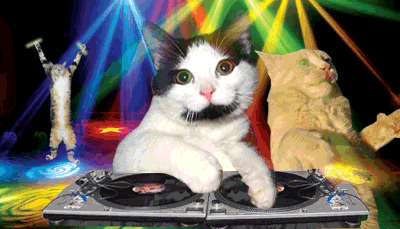 fly
a hot dog
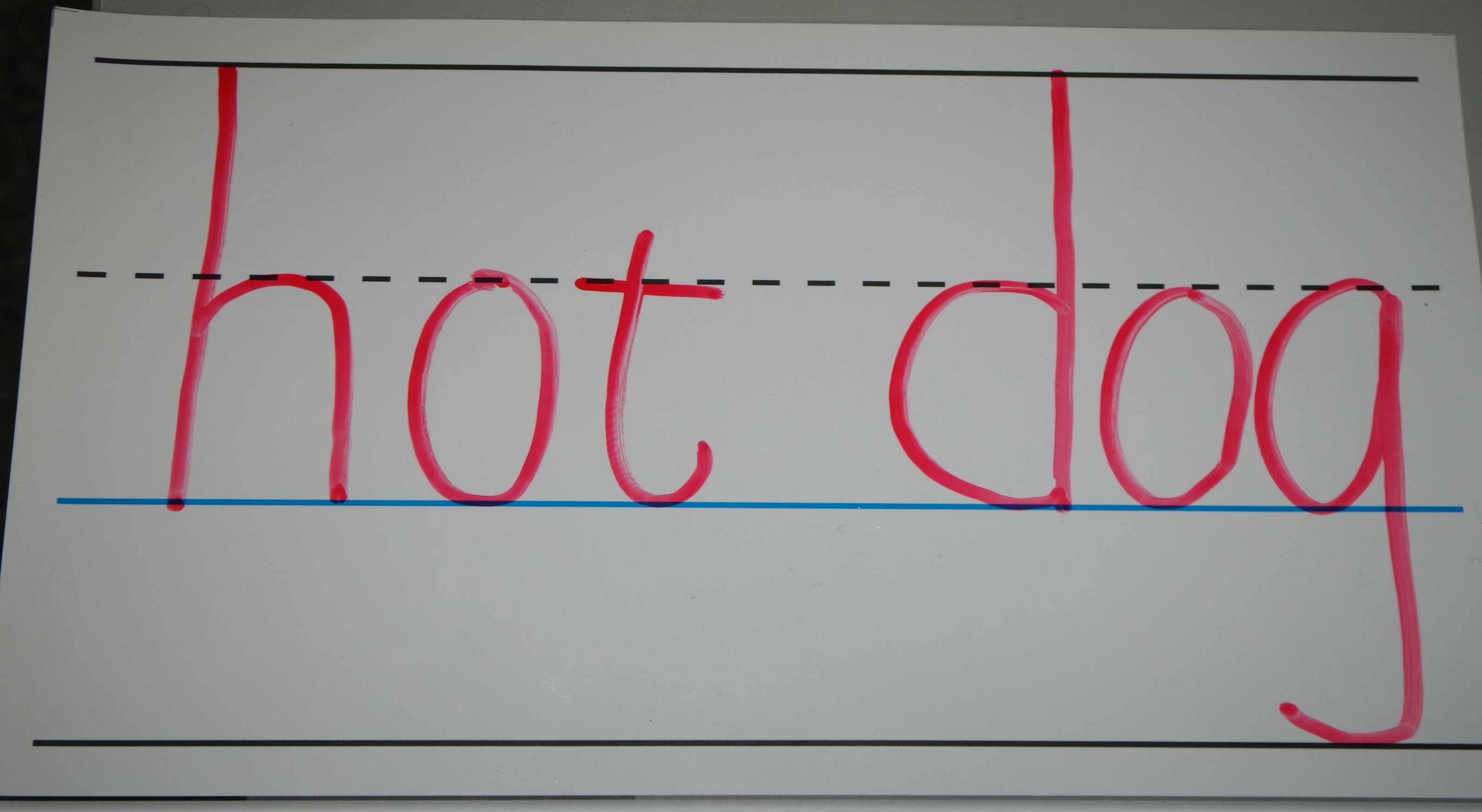 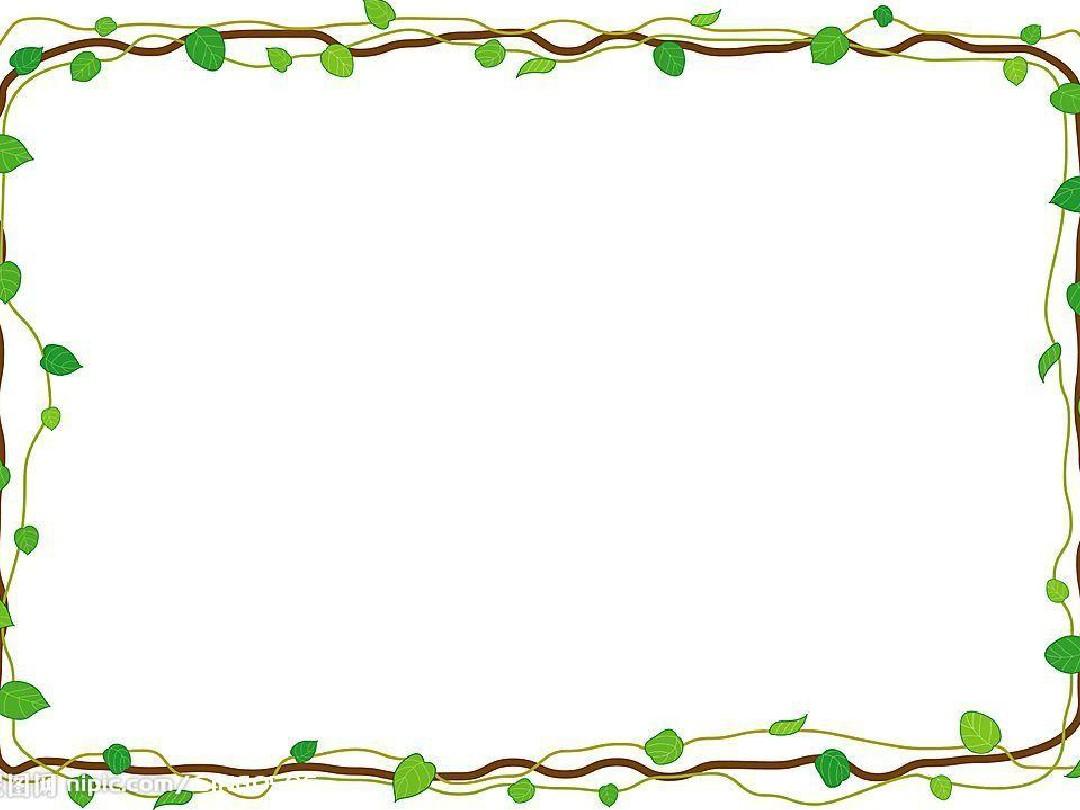 jump
an egg
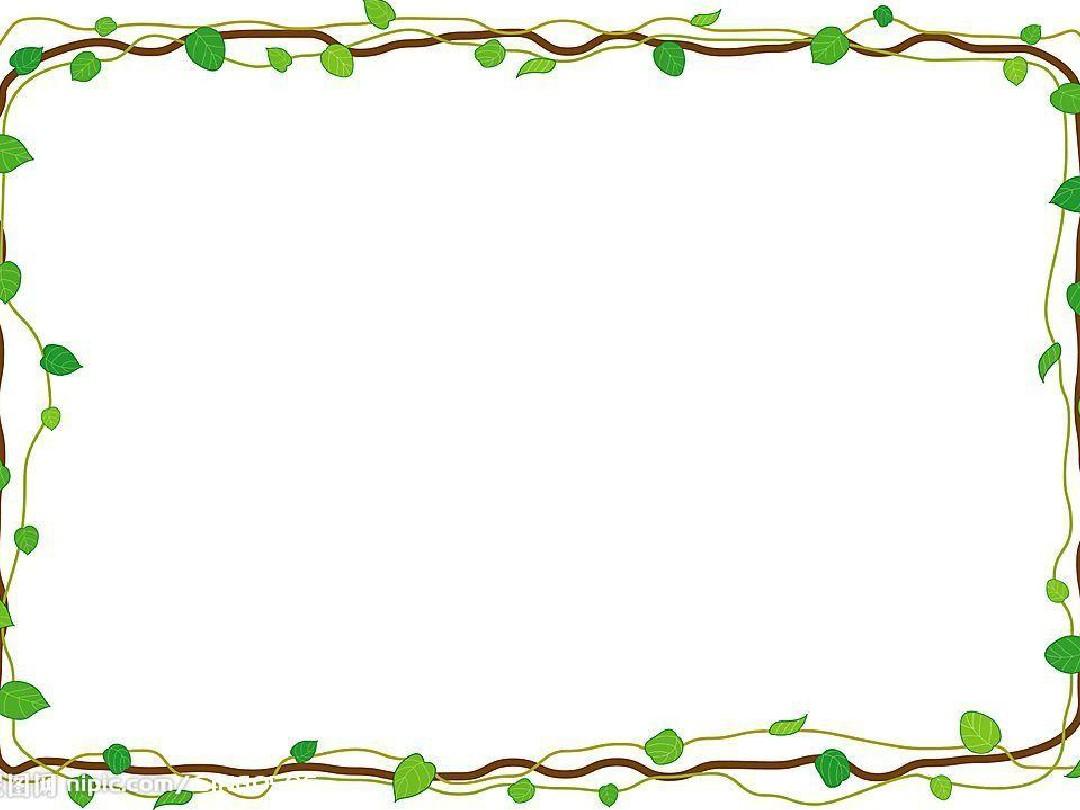 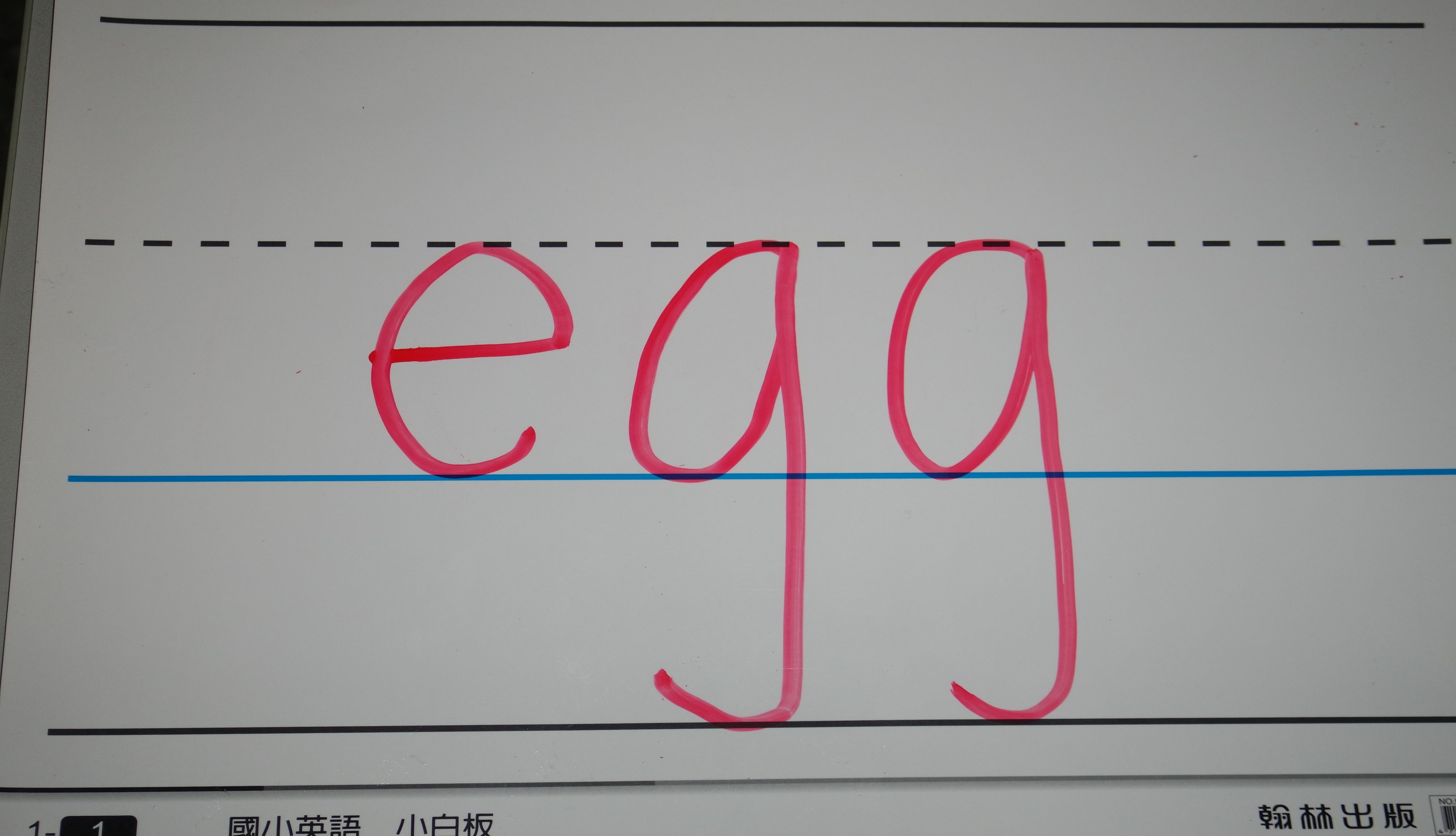 swim
a cupcake
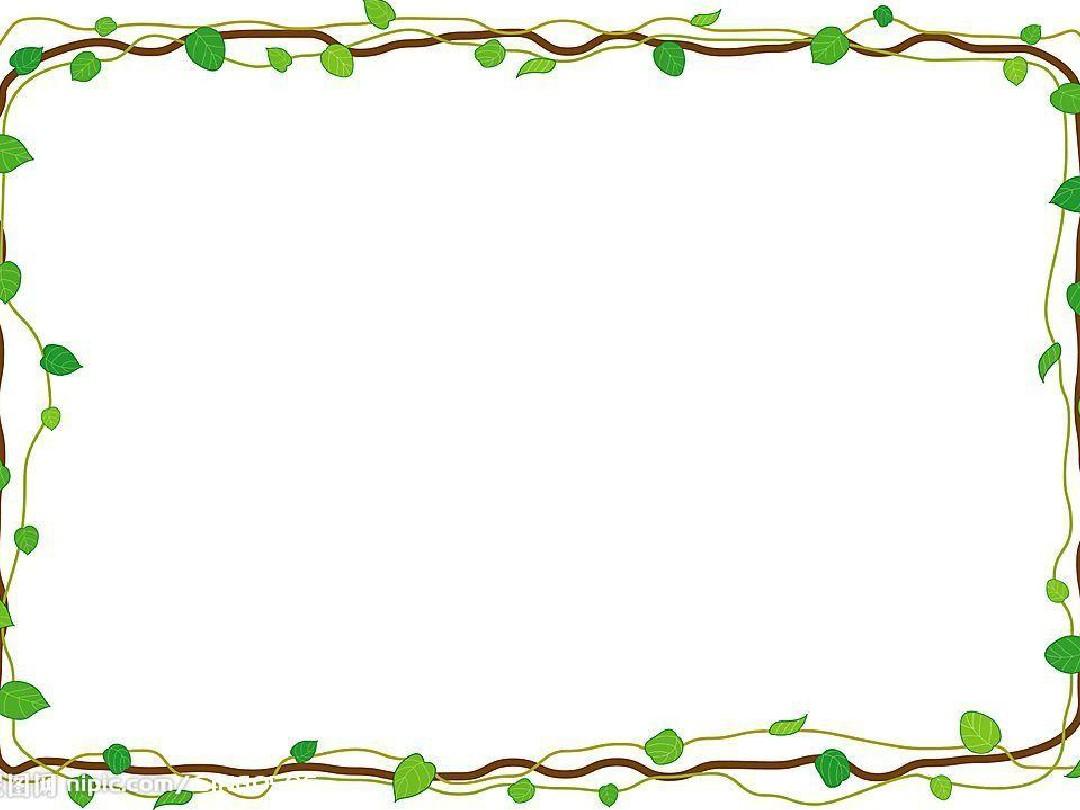 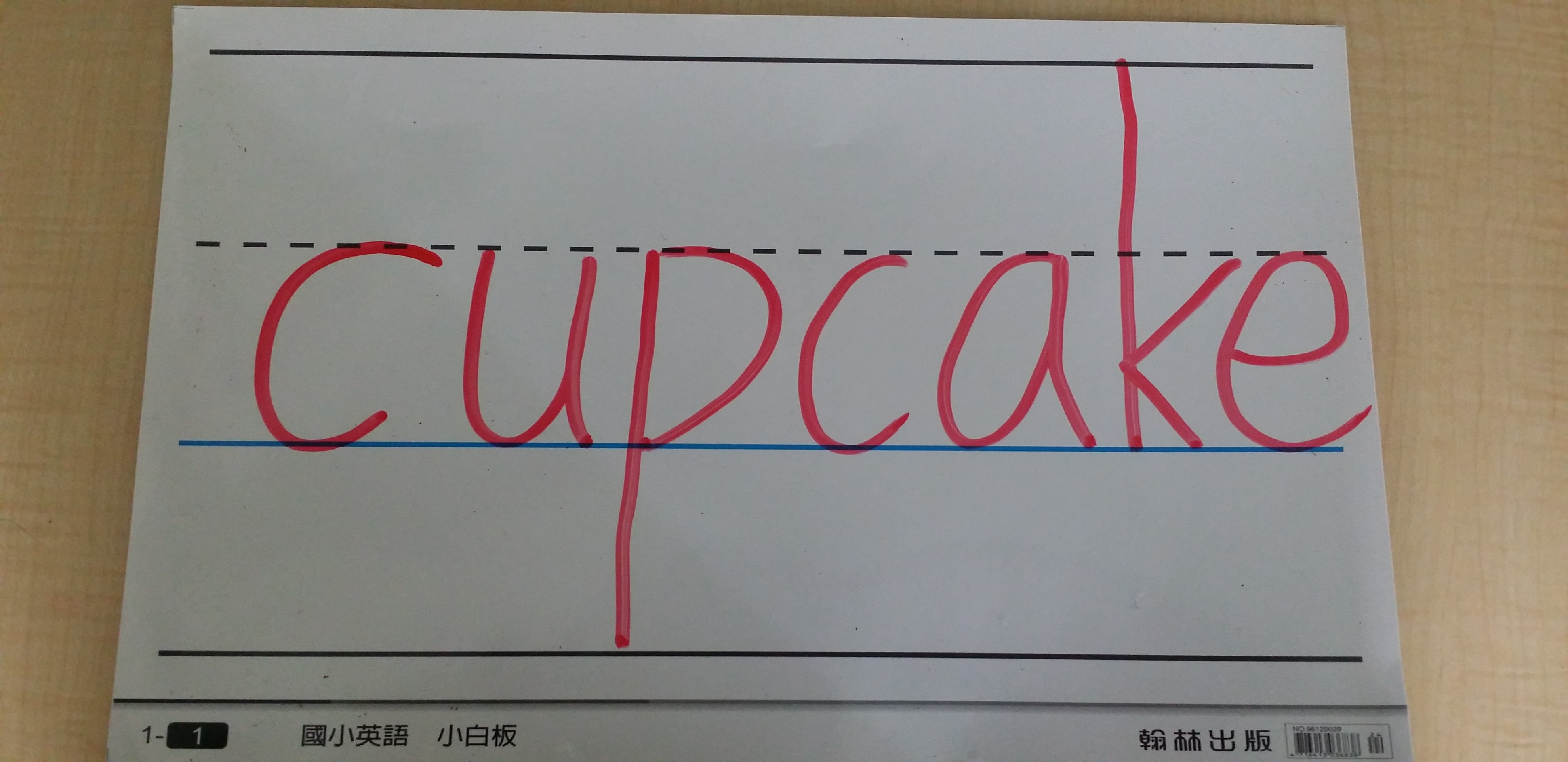 sing
bread
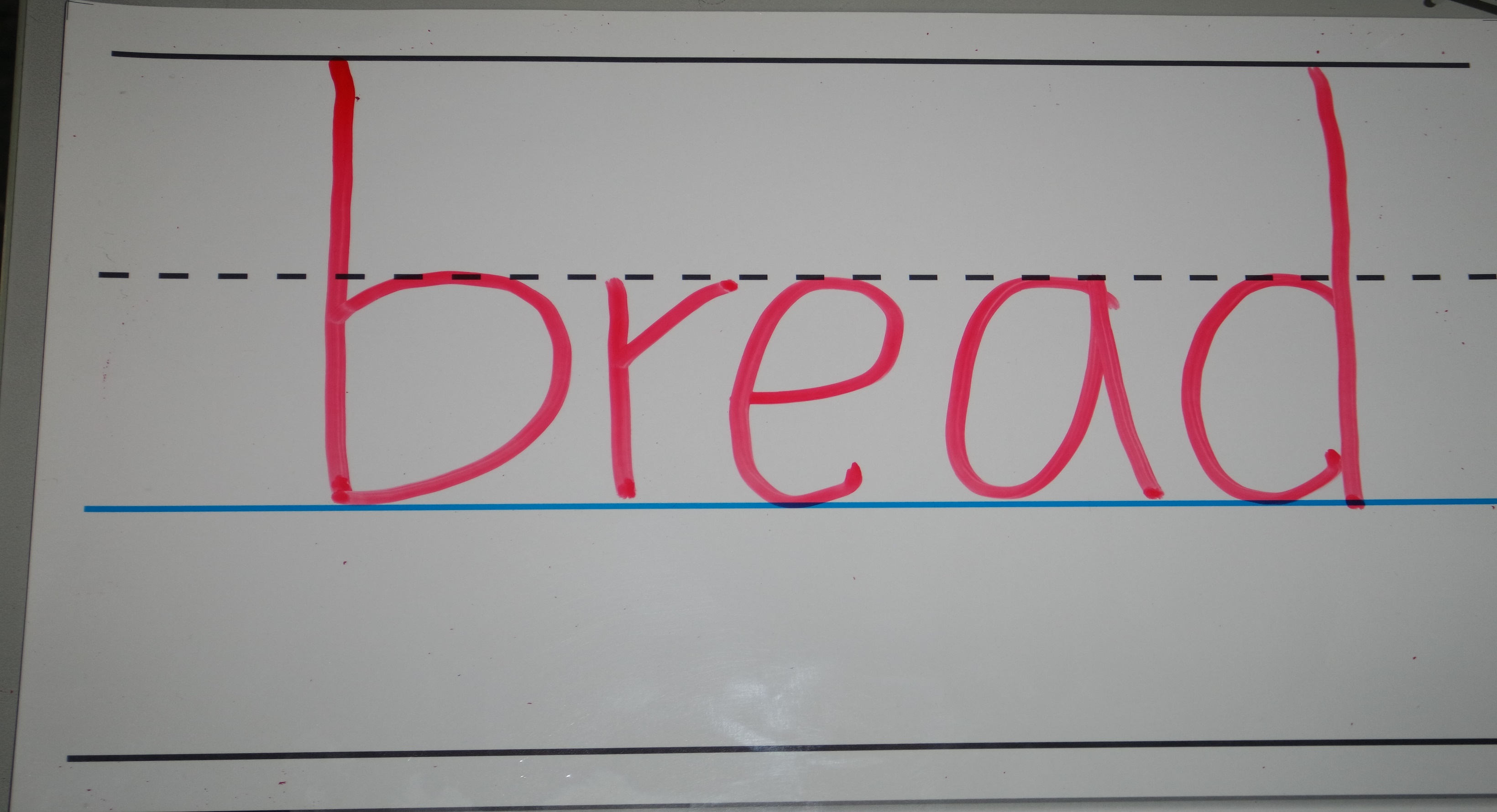 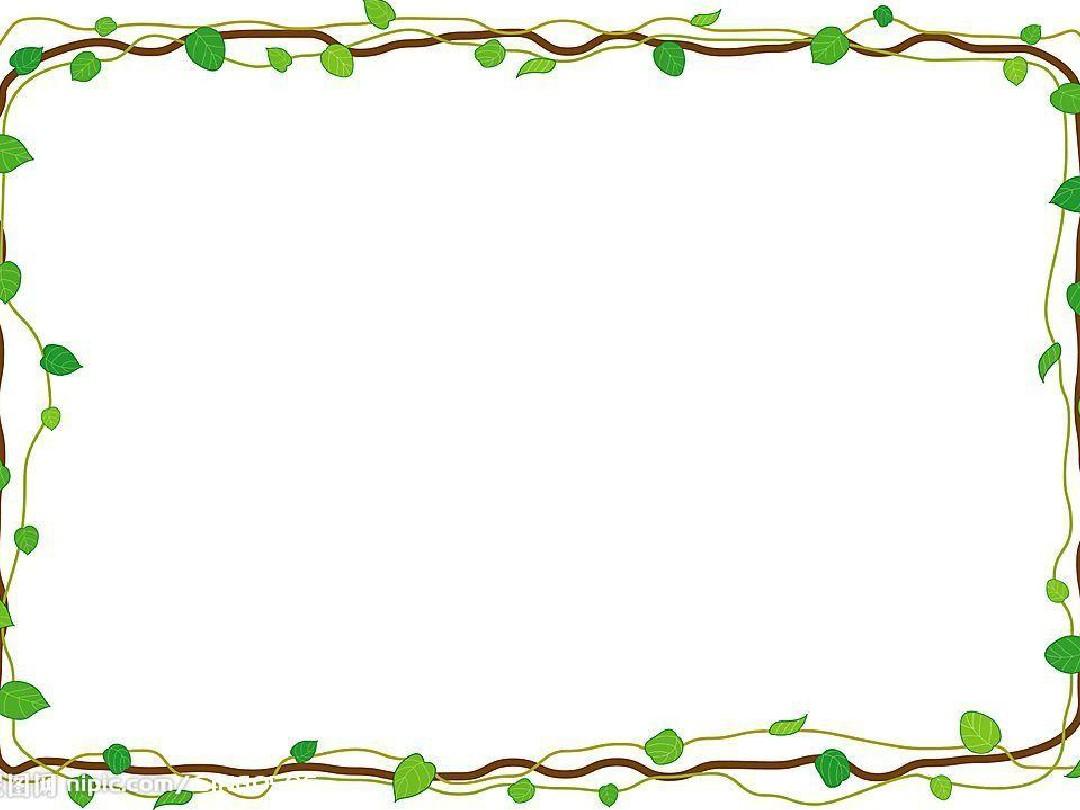 sing
juice
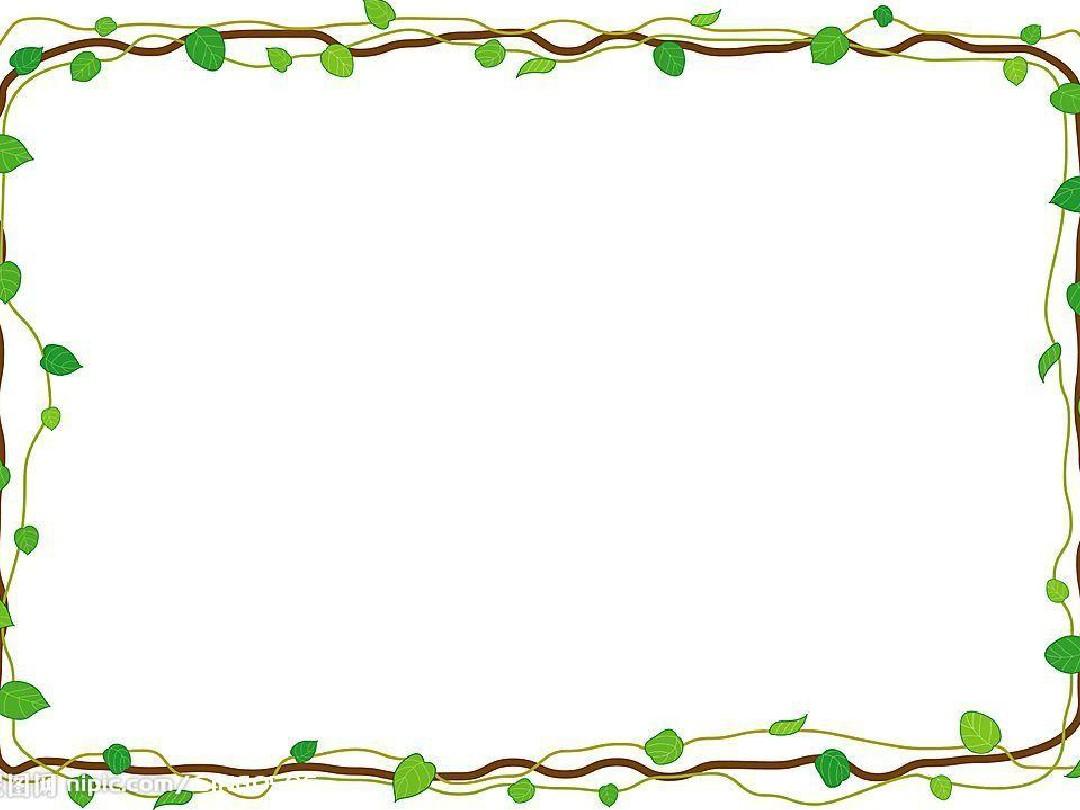 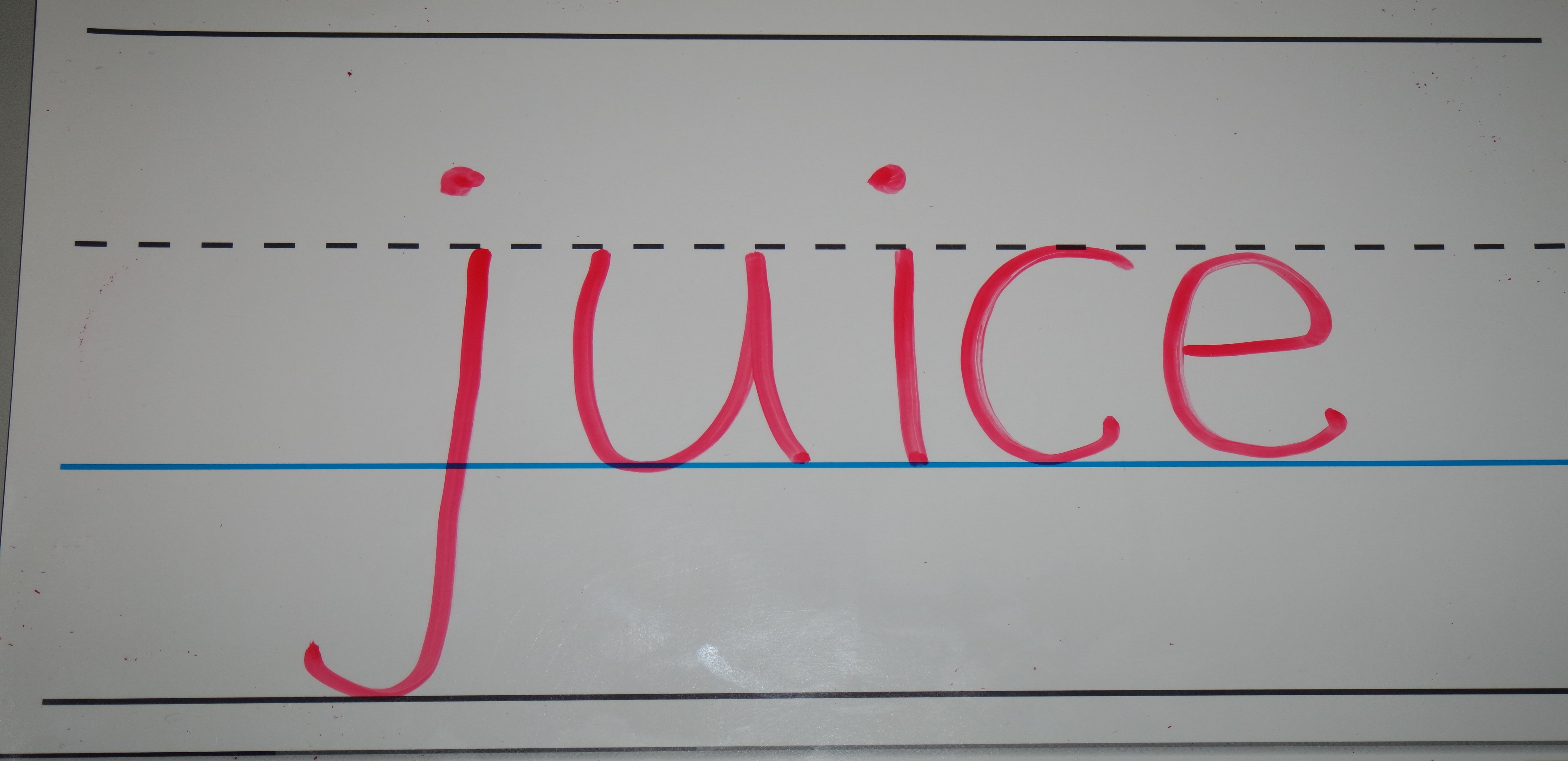 swim
milk
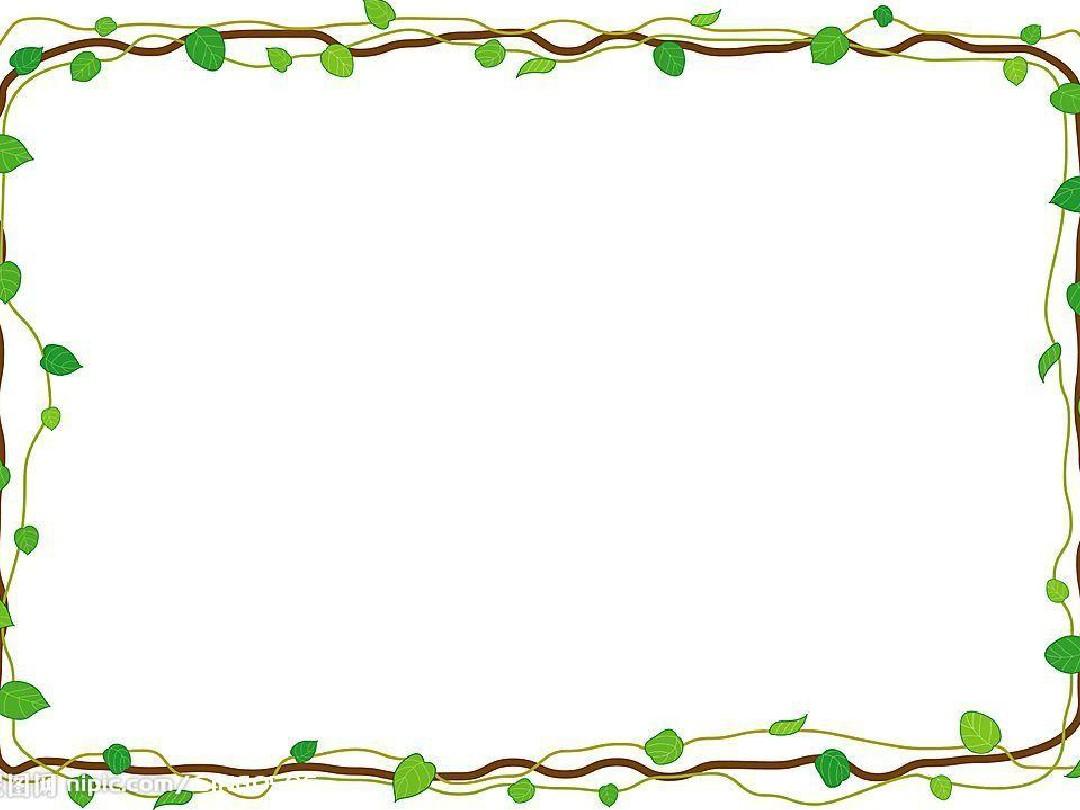 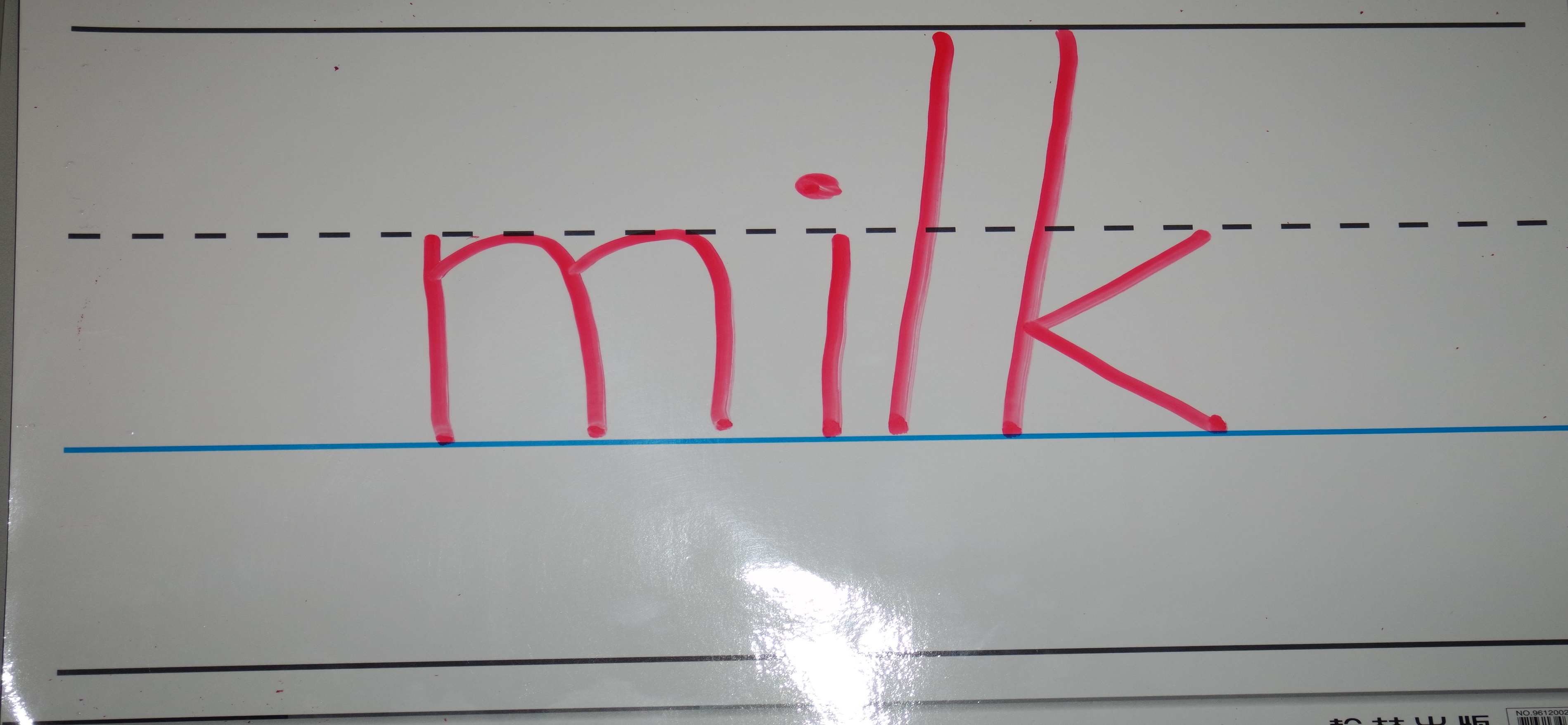 swim
tea
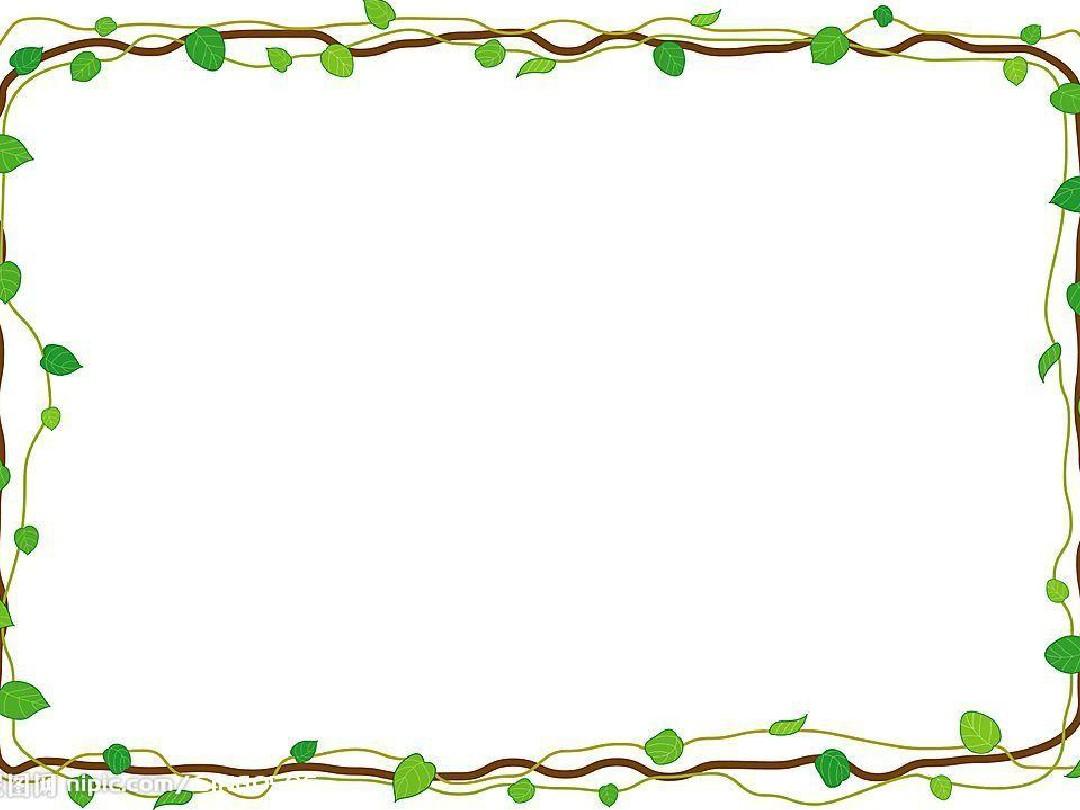 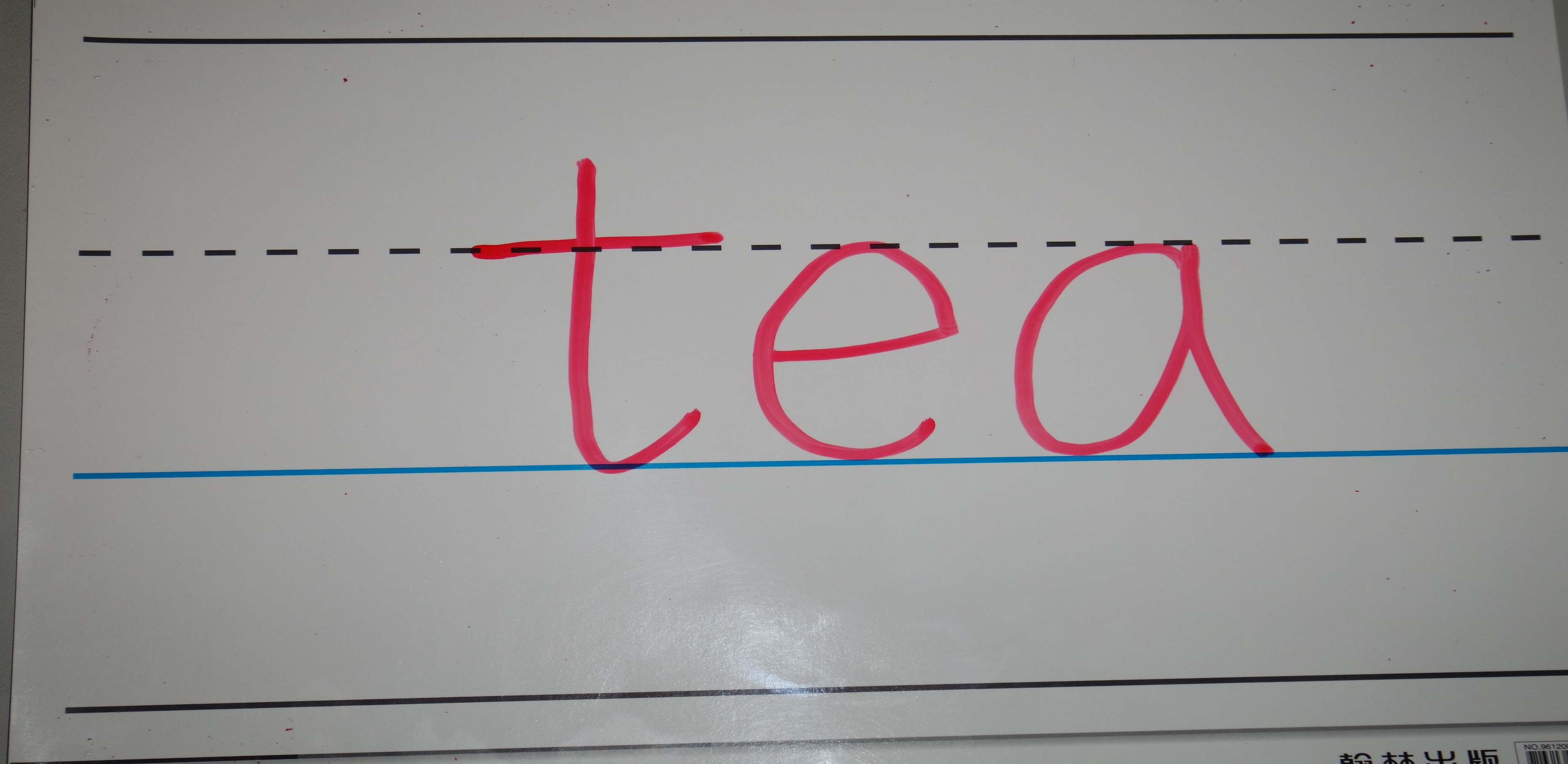 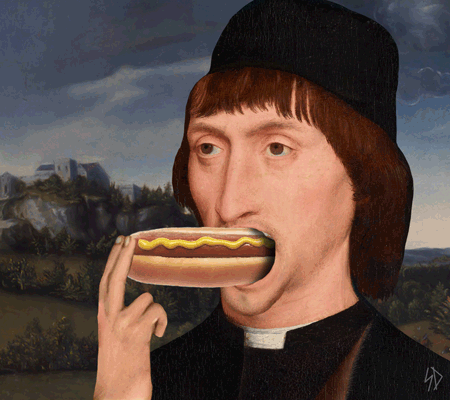 2
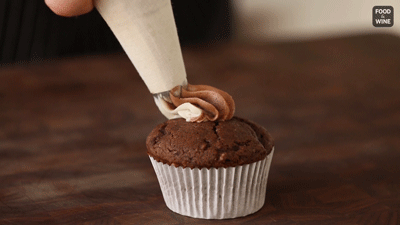 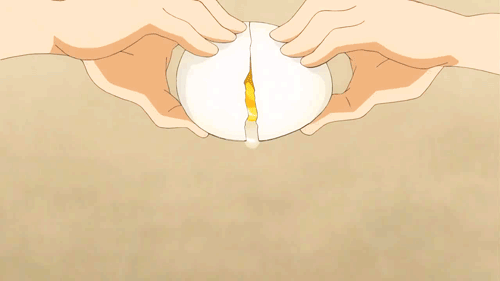 1
3
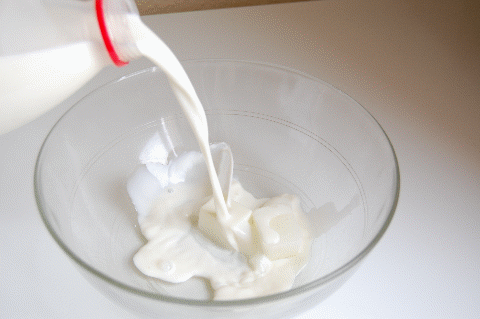 6
5
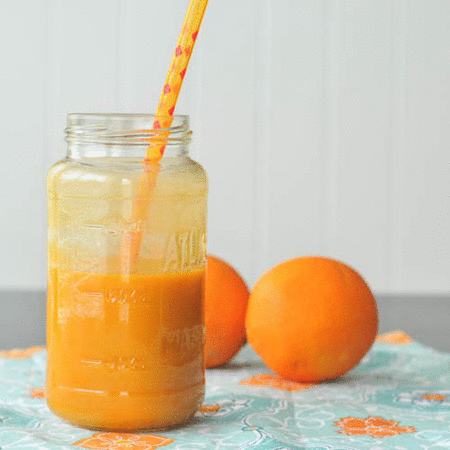 7
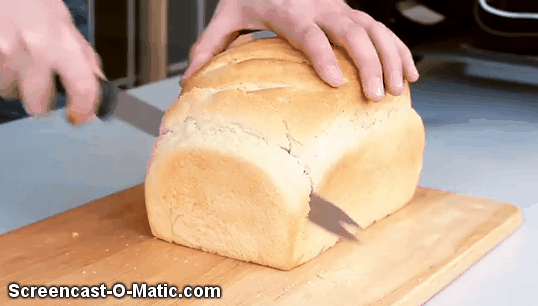 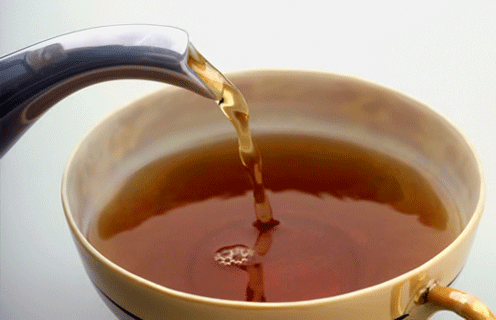 4
Pass the flashcards!
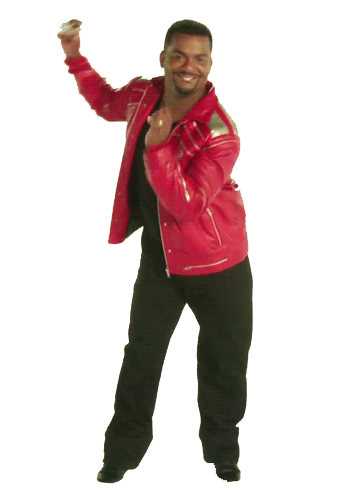 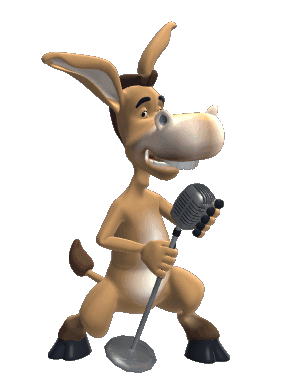 Homework this week
聽Listening:CD2(第24~28首)，每聽3遍請家長簽名。

說Speaking:聽CD時跟著大聲唸，加強句型。

寫Writing:英文作業本，完成單字練習，下週一交。
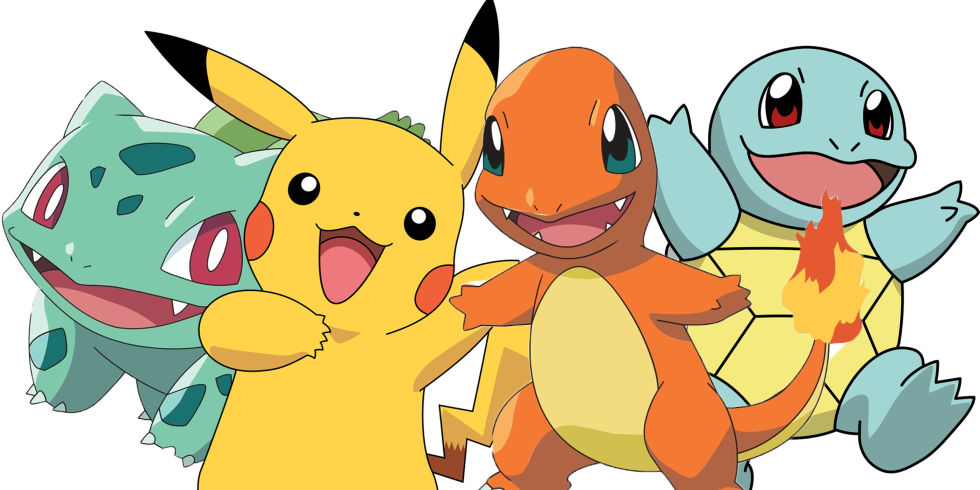